Комунальний заклад «Луцька загальноосвітня 
школа І-ІІІ ступенів №13 Луцької міської ради»

 


«Фокуси-досліди»
 





					Виконав:  учень 8-А класу Шуєв Іван 
 					Вчитель: Юричко Віктор Михайлович

2024
Спостереження, вимірювання і експеримент є основними методами наукового пізнання у фізиці. Внаслідок таких спостережень нагромаджується багато цікавих і, на перший погляд, дивовижних дослідів, які мають цілком наукове пояснення.
МЕТА:
Активізувати пізнавальну діяльність учнів, шляхом демонстрації оригінальних дослідів-фокусів;
Зацікавити учнів фізикою, прищепити певні експериментальні вміння та навички.
Автор проєкту
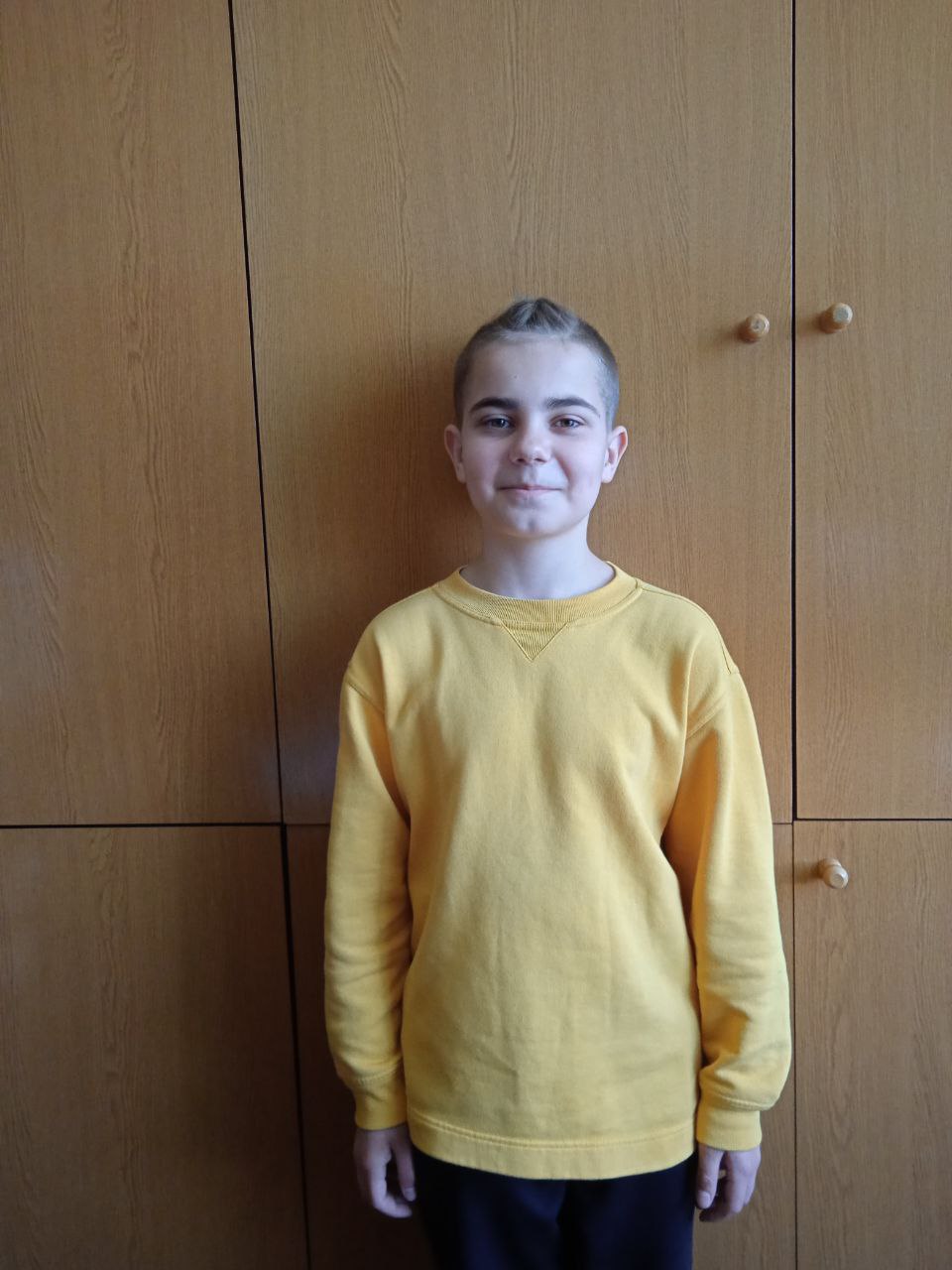 Дослід 1. Багаторазове відображення. Оптичні ілюзії.
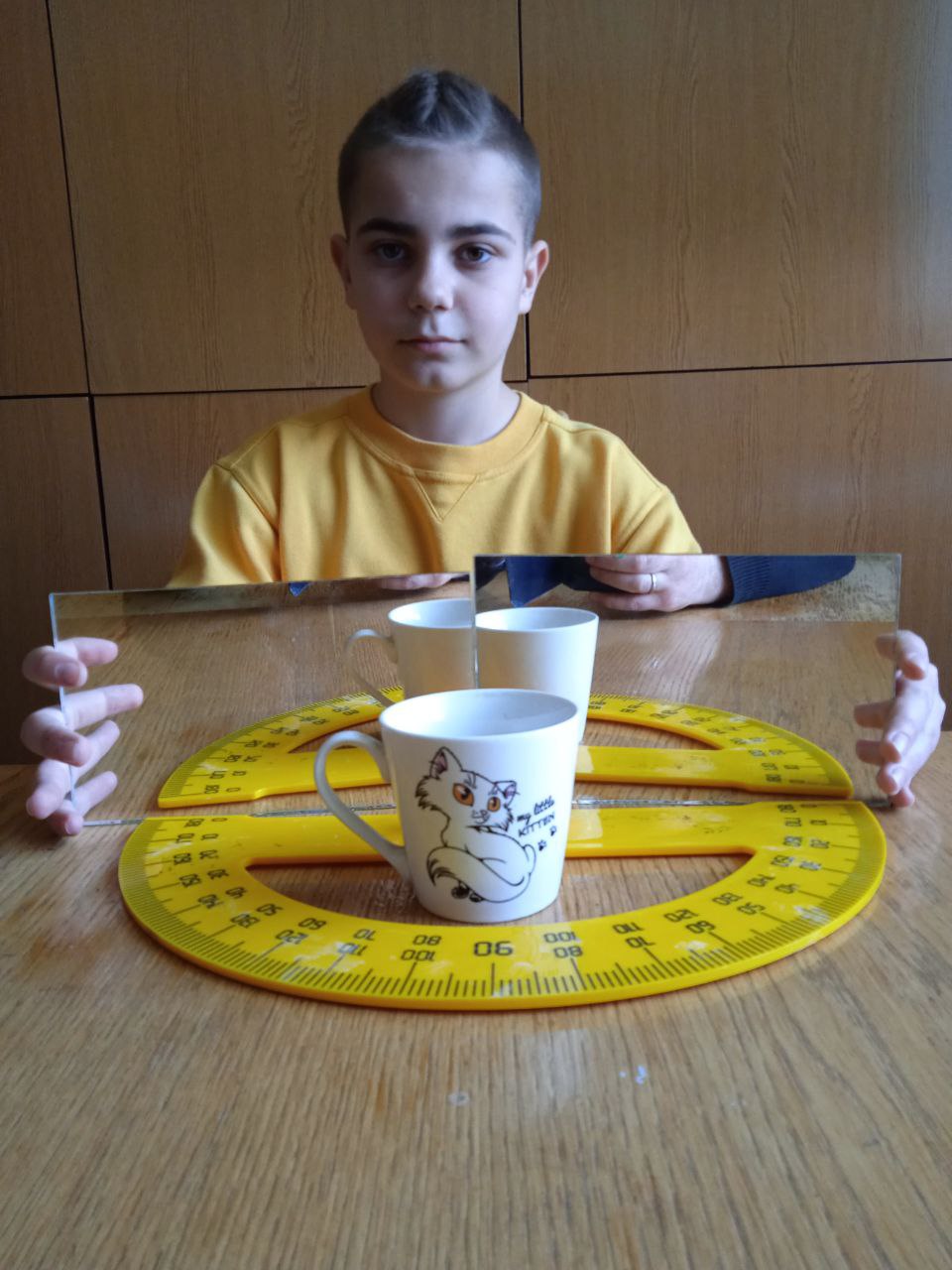 Для проведення досліду вам будуть потрібні:
- два дзеркала
- транспортир
- чашка
- свічка
- сірники
Розташувати дзеркала на транспортирі так, як показано на фото, щоб вони утворювали кут в 180 градусів. Ви можете спостерігати одне відображення чашки в дзеркалах.
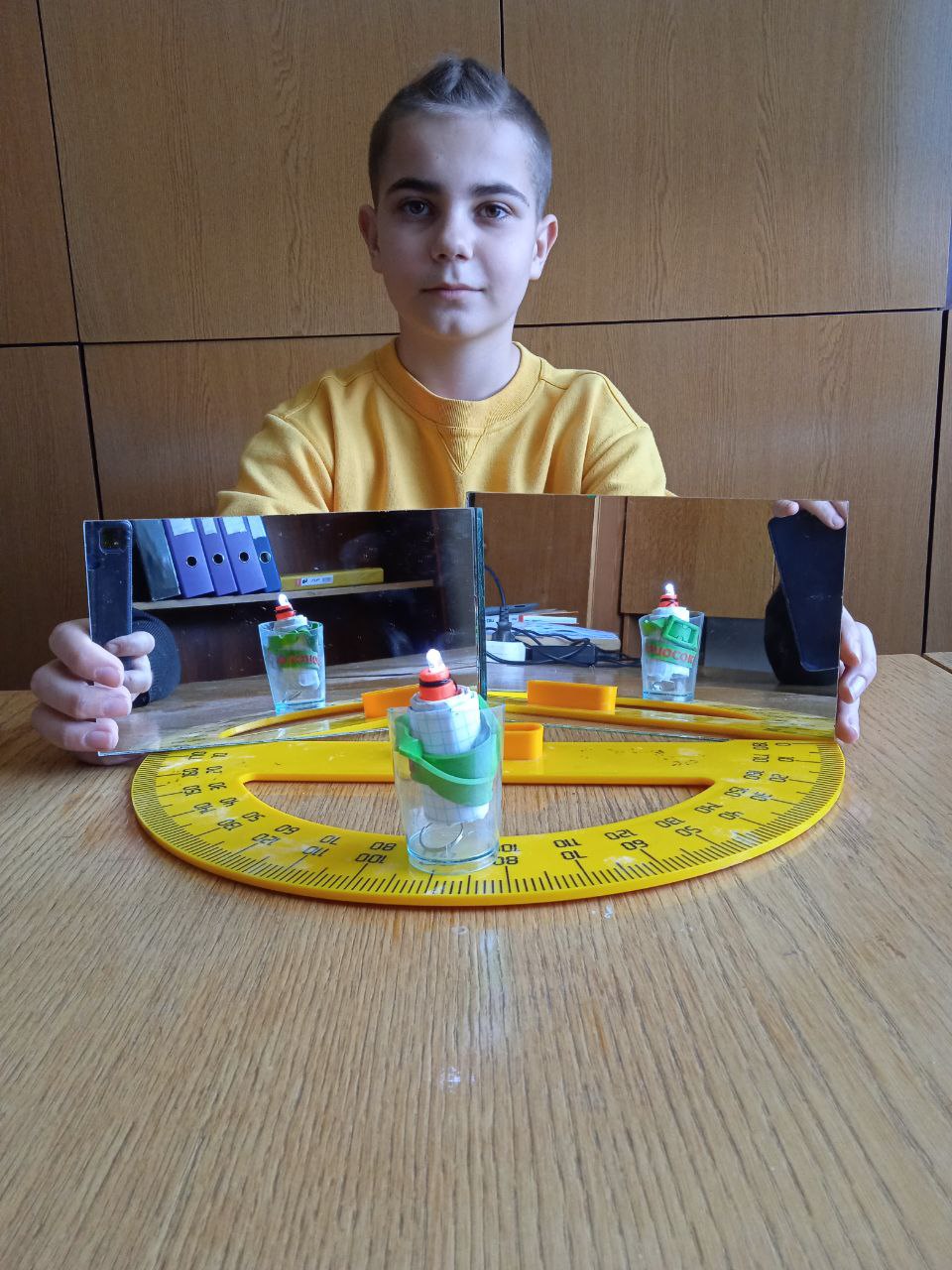 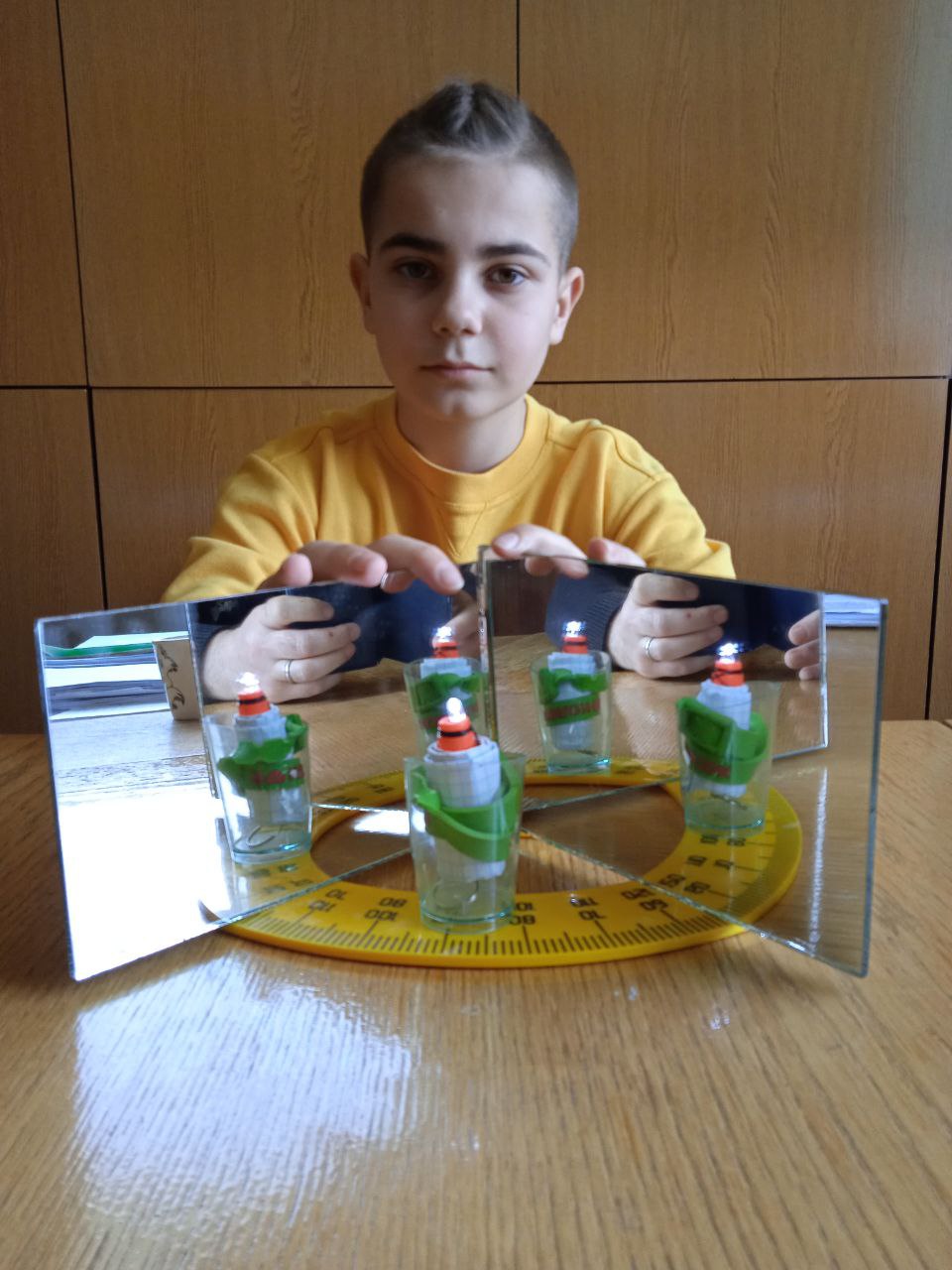 Зменшуючи кут між дзеркалами, збільшується кількість відображень в них.
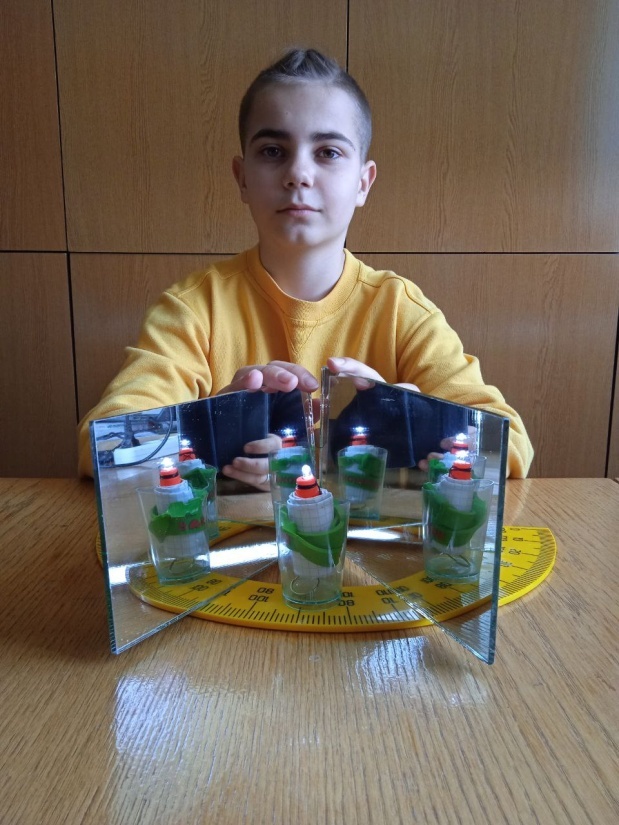 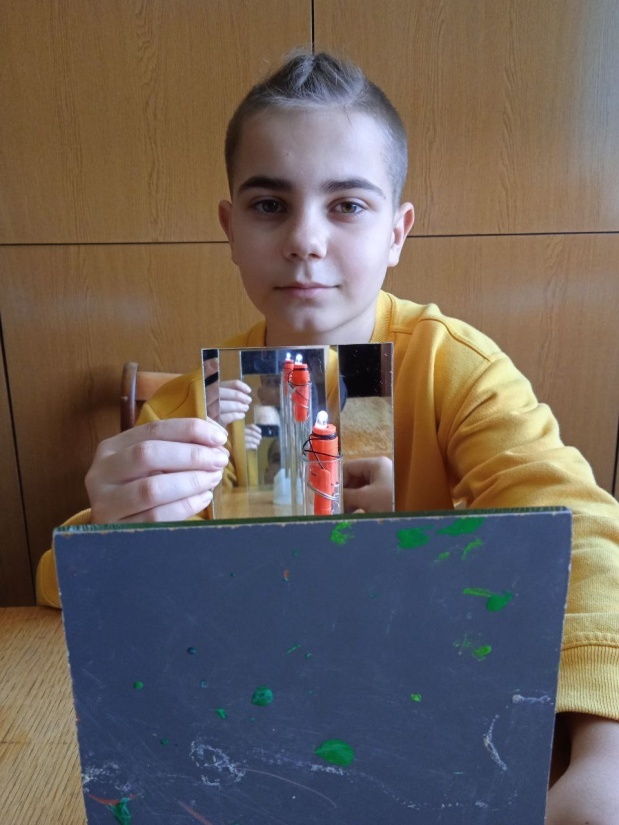 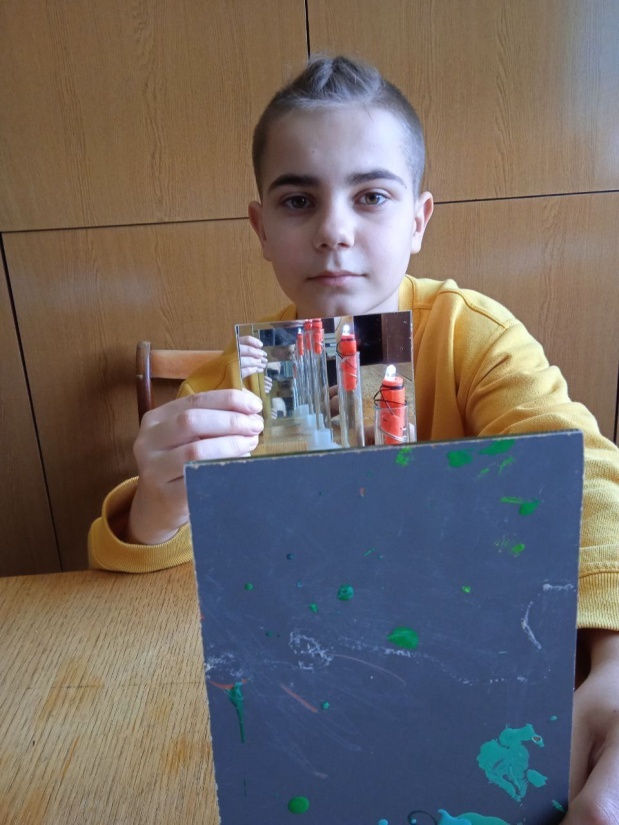 Можна поставити дзеркала одне проти одного, а між ними запалити свічку. У кожному з дзеркал буде відображатися сама свічка, і її відображен-ня, і відображення відображення... Такий ефект використовували в ворожін-нях на Різдво).Свічки вишикуються нескінченною низкою, що йде в обидві сторони. Найближчі до середини будуть горіти яскраво, а чим далі, тим все слабше, слабше... 
	Це тому, що якась частина світла поглинається дзеркалами.
Дякую за увагу